Граждане, заключившие контракт о пребывании в мобилизационном людском резерве
Кандидаты в мобилизационный 
людской резерв
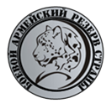 ПРОВЕДЕНИЕ ОТБОРА КАНДИДАТОВ. 
ЗАКЛЮЧЕНИЕ КОНТРАКТОВ О ПРЕБЫВАНИИ В МОБИЛИЗАЦИОННОМ ЛЮДСКОМ РЕЗЕРВЕ
Кандидаты, прошедшие отбор направляются в воинскую часть 
для заключения контракта
Военный комиссариат
Воинская часть-формирователь
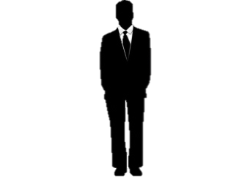 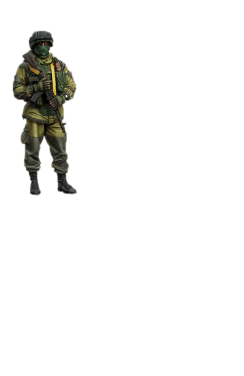 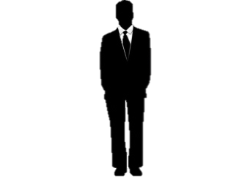 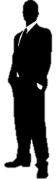 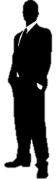 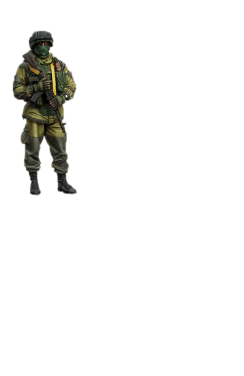 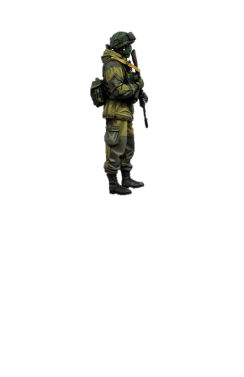 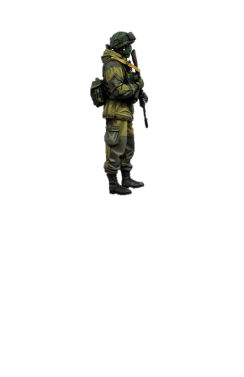 МСП
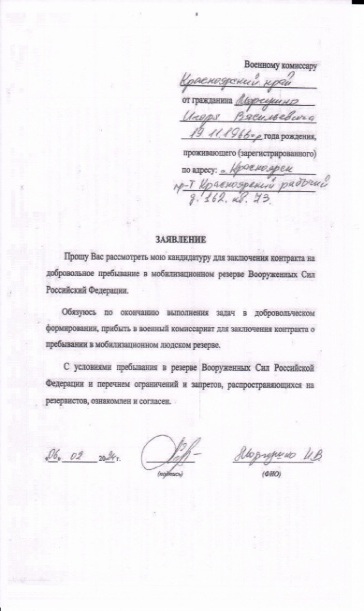 В приоритетном порядке рассматриваются казаки, сотрудники ЧОП, выпускники ВУЦ, члены патриотических организаций и стрелковых клубов, а также участники специальной военной операции.
Порядок отбора:
 Подача заявления.
 Прохождение медицинской комиссии.
 Получение ответа из органов внутренних дел об отсутствии судимости.
4. Оформление допуска к государственной тайне (при необходимости).
5. Оформление личного дела.
6. Направление кандидатов в воинскую часть для заключения контракта
Заключается контракт 
о пребывании в резерве
Заявление 
о поступлении в резерв
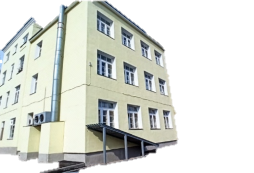 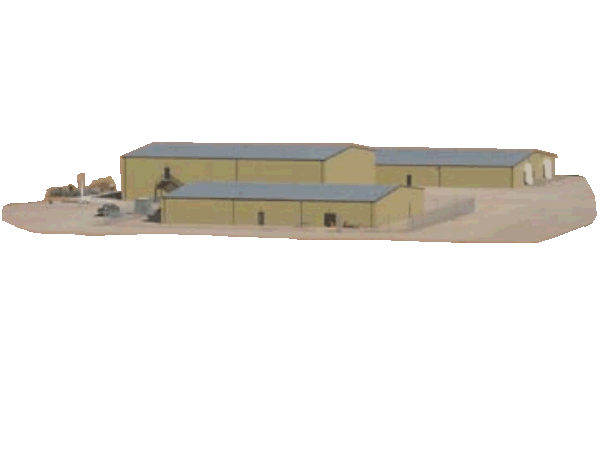 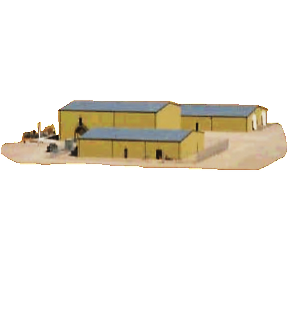 Отбор кандидатов для заключения контракта
Отбор кандидатов для заключения контракта
ВК (мо)
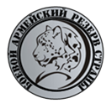 ОТБОР В МОБИЛИЗАЦИОННЫЙ ЛЮДСКОЙ РЕЗЕРВ СОТРУДНИКОВ ГУП
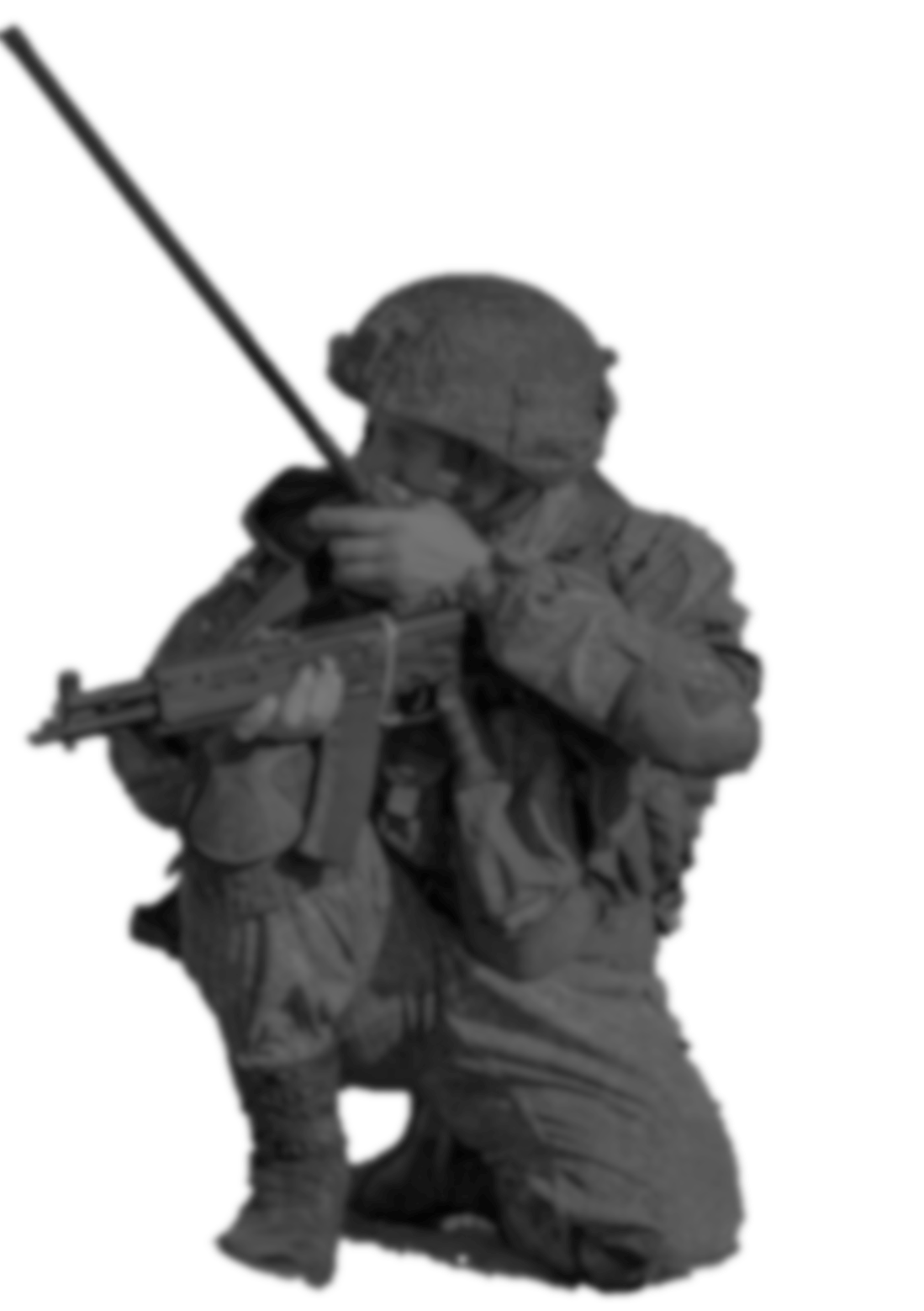 Субъект Российской Федерации
Региональная общественная организация,
Народная дружина,
Сводный отряд (оперативный отряд) 
содействия правопорядка
ГОСУДАРСТВЕННОЕ УНИТАРНОЕ ПРЕДПРИЯТИЕ
омсбр (ТерВ)
МОБИЛИЗАЦИОННЫЙ 
ЛЮДСКОЙ
 РЕЗЕРВ
мсп 
(ТерВ)
Вновь формируемые соединения и воинские части
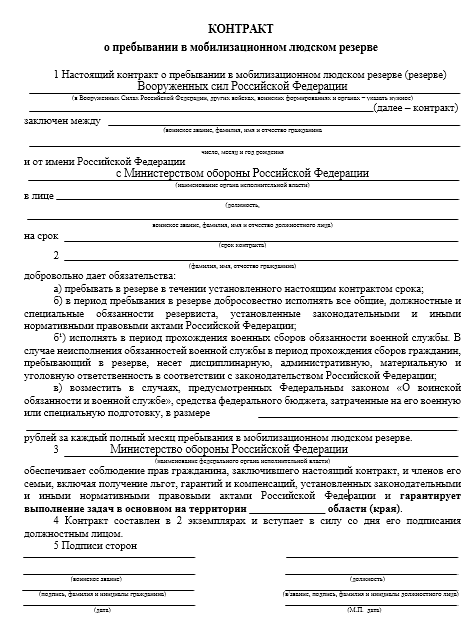 Министерство обороны Российской Федерации обеспечивает соблюдение прав гражданина, заключившего настоящий контракт, и членов его семьи, включая получение льгот, гарантий и компенсаций, установленных законодательными и иными нормативными правовыми актами Российской Федерации и гарантирует выполнение задач в основном на территории ______________ области
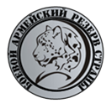 ФИНАНСОВОЕ ОБЕСПЕЧЕНИЕ
МОБИЛИЗАЦИОННОГО ЛЮДСКОГО РЕЗЕРВА
Районный коэффициент
(в регионах с неблагоприятным климатом)
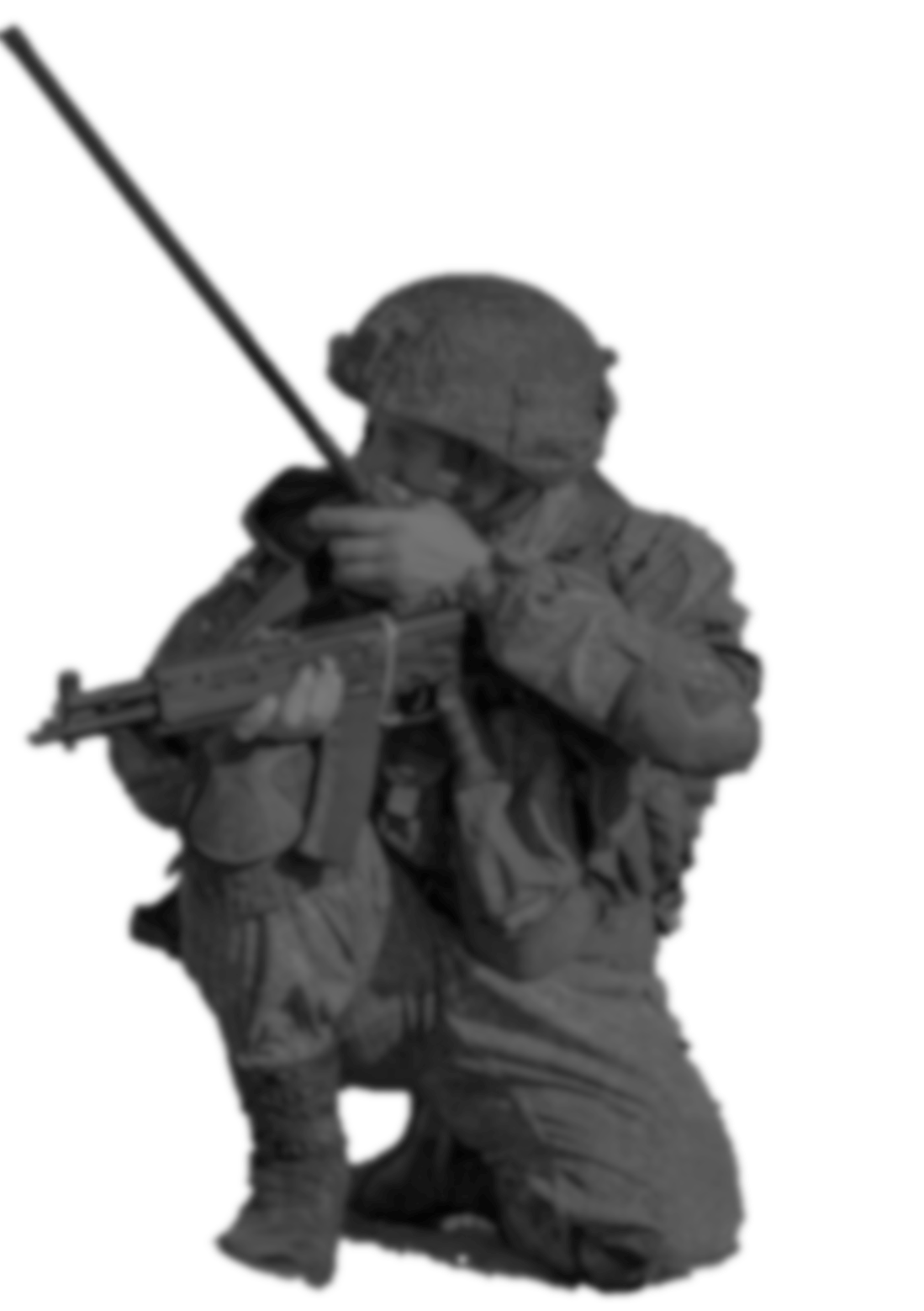 Оплата проезда от военного комиссариата 
к месту военных сборов и обратно
Выплаты за участие в сборах 
и тренировочных занятиях
Ежемесячный оклад 
за пребывание в резерве
Единоразовая выплата 
за подписание нового  контракта: 
на 5 лет – 1,5 месячный оклад
на 3 года – месячный оклад
ЕЖЕГОДНО
офицеру – до 221 тыс.руб.
4 874 – 6 312 руб. в месяц
сержанту  – до 134 тыс.руб.
3 116 – 3 835 руб. в месяц
солдату – до 115 тыс.руб.
2 397 – 3 276 руб. в месяц
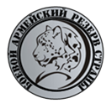 ФЕДЕРАЛЬНЫЕ ЛЬГОТЫ И СОЦИАЛЬНЫЕ ГАРАНТИИ
МОБИЛИЗАЦИОННОГО ЛЮДСКОГО РЕЗЕРВА
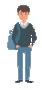 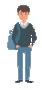 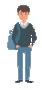 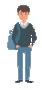 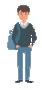 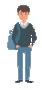 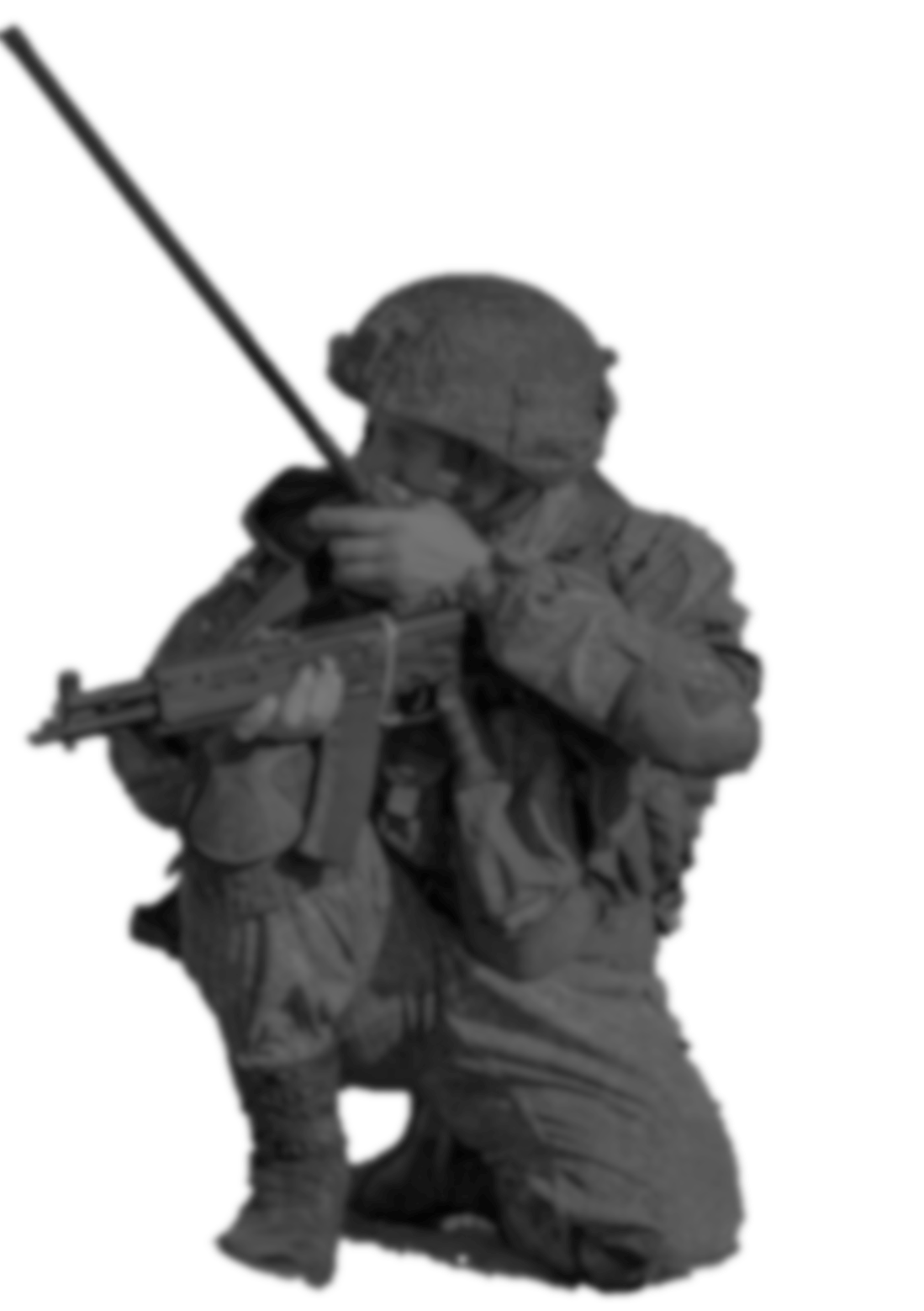 СОХРАНЕНИЕ МЕСТА РАБОТЫ
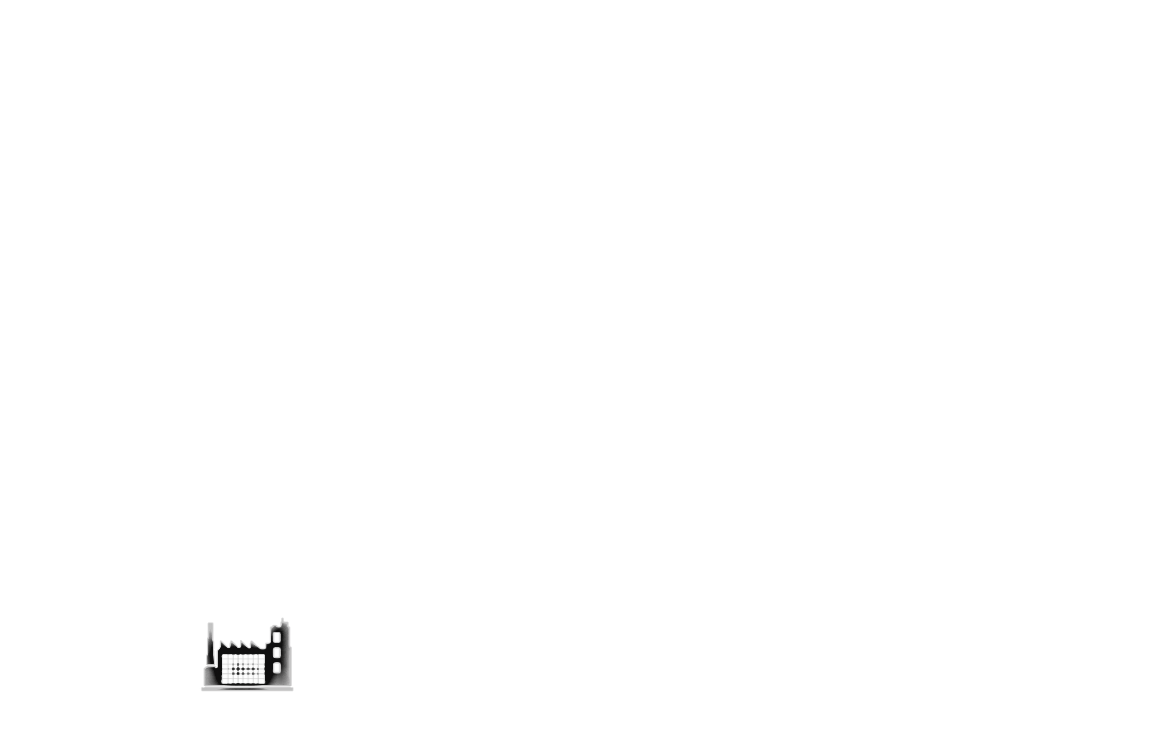 СОХРАНЕНИЕ МЕСТА РАБОТЫ (сохраняется выплата заработной платы гражданам)
КОМПЕНСАЦИЯ ПРЕДПРИЯТИЮ 
расходов на выплату среднего заработка гражданам
МЕДИЦИНСКОЕ ОБЕСПЕЧЕНИЕ
(в период исполнения обязанностей военной службы)
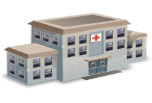 ПОЛНОЕ МЕДИЦИНСКОЕ ОСВИДЕТЕЛЬСТВОВАНИЕ с заключением военно-врачебной комиссии
БЕСПЛАТНОЕ оказание медицинской помощи
БЕСПЛАТНОЕ обеспечение лекарственными препаратами для медицинского применения
БЕСПЛАТНОЕ обеспечение медицинскими изделиями по назначению врача
ПРИСВОЕНИЕ ВОИНСКИХ ЗВАНИЙ
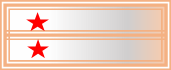 В установленные сроки, в соответствии с воинской должностью по предназначению
офицеры
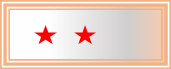 прапорщики
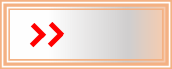 сержанты
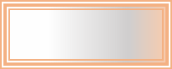 рядовые
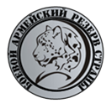 ПРОВЕДЕНИЕ ВОЕННЫХ СБОРОВ С РЕЗЕРВОМ
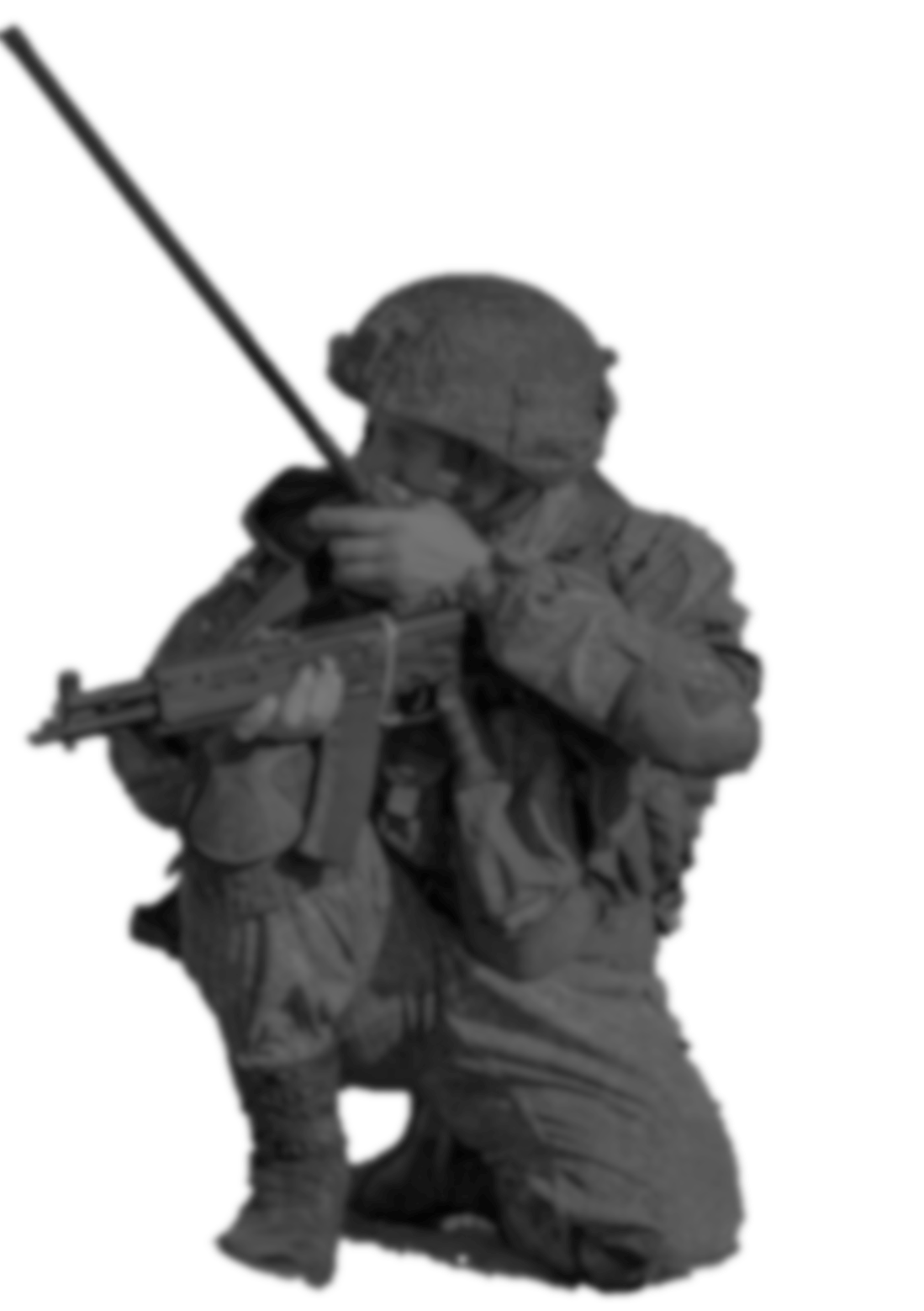 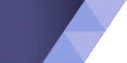 СИСТЕМА ПОДГОТОВКИ РЕЗЕРВИСТОВ 
(в год – 54 дня)
ТРЕНИРОВОЧНЫЕ ЗАНЯТИЯ 
 ЕЖЕКВАРТАЛЬНО ПО 6 ДНЕЙ (В ГОД – 24 ДНЯ)
III квартал
IV квартал
II квартал
I квартал
Восстановление навыков действий при вооружении, снятии техники с хранения
подготовка одиночная подготовка
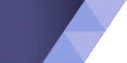 Первичная подготовка механиков-водителей с совершением марша
Тренировки по управлению подразделениями в различных условиях обстановки
УЧЕБНЫЕ СБОРЫ – РАЗ В ПОЛУГОДИЕ ПО 15 ДНЕЙ (В ГОД – 30 ДНЕЙ)
Практические действия в составе экипажей, расчетов
подготовка подразделений и воинских частей
Боевое слаживание звена «взвод, рота» с проведением БСО, БСВ, РТУ
Боевое слаживание звена «батальон, полк, бригада» с проведением БТУ, ПТУ
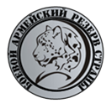 ПРОВЕДЕНИЕ ВОЕННЫХ СБОРОВ С РЕЗЕРВОМ
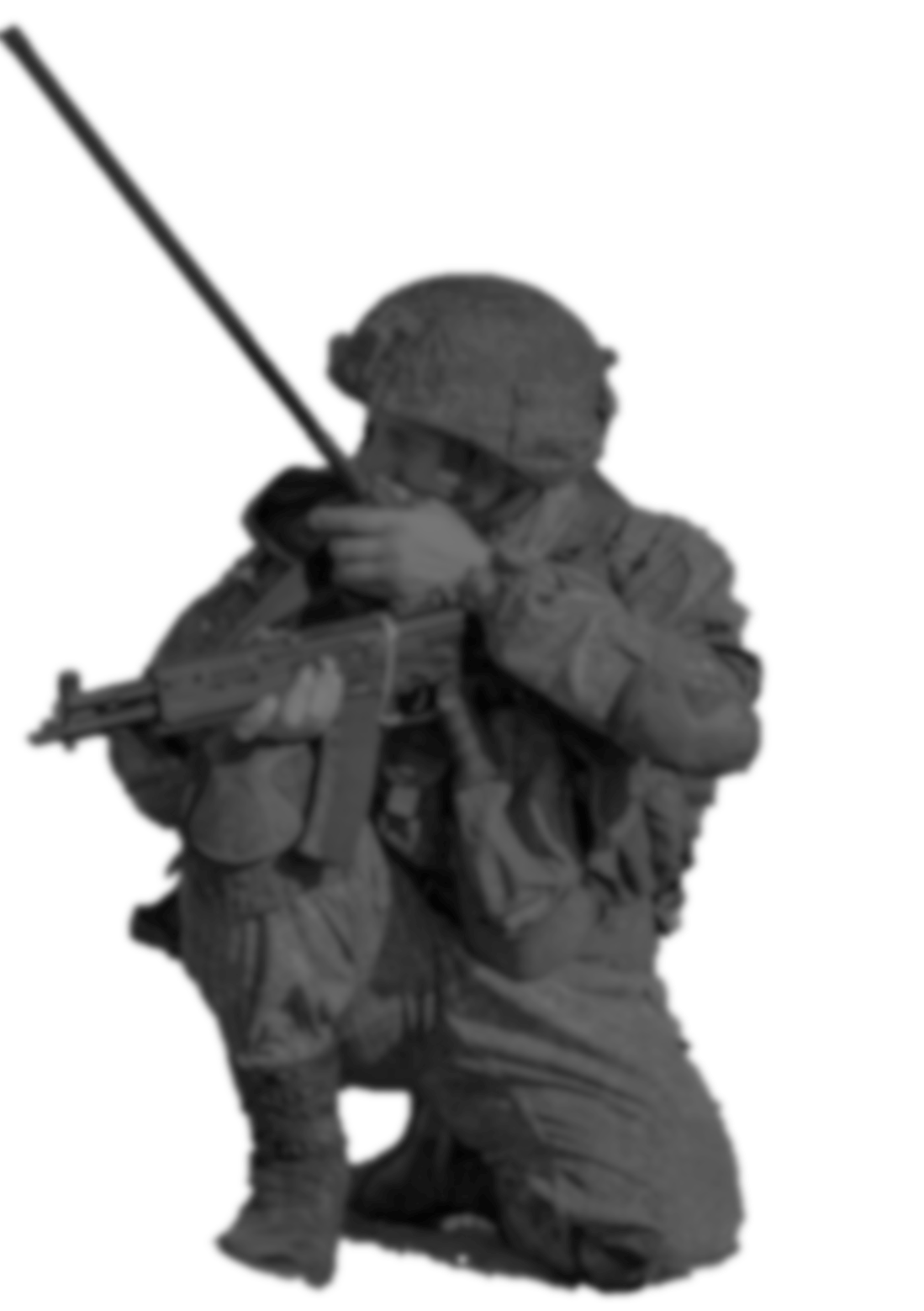 Гибкий график проведения военных сборов, минимизирующий отрыв граждан от основной работы
Специализированная подготовка в рамках проведения военных сборов 
ЕЖЕМЕСЯЧНО ДО 2 ДНЕЙ
по программам 
МЧС и МВД России,
 Росгвардии
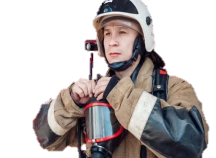 Перемещение служебным транспортом к местам проведения военных сборов (сборов) и обратно